İzahnamenin Onaylanması Sistemi
“Halka Arz”                          “İzahname”

“Halka Arz 
Edilmeksizin                         “İhraç Belgesi” 
İhraç                                            (SerPK m. 11)
Arş. Gör. Gökhan AYDOĞAN
1
İzahname Konusundaki Önemli Düzenlemeler
Sermaye Piyasası Kanunu 
Özellikle m. 4-10, 32
+
“İzahname ve İhraç Belgesi Tebliği (II-5.1)”
(RG. 22.06.2013, S. 28685)
+
SPK’nın İzahname Format ve Kılavuzları
Arş. Gör. Gökhan AYDOĞAN
2
İzahnamenin Onaylanması Sistemi
Bu sistem ile birlikte Kurul’un değerlendirme kriterlerinin değiştirilmesiyle yetinilmemiş; izahname ile ilgili birtakım yeni hukuki kurumlar ve imkanlar getirilmiş ve izahnameye ilişkin sorumluluk rejimi farklılaştırılmıştır.
Arş. Gör. Gökhan AYDOĞAN
3
Değerlendirme Kriterleri
6362 sayılı SerPK
	İzahnamenin onaylanması
	MADDE 6 – 
		(1) Kurul, izahnamede yer alan bilgilerin tutarlı, anlaşılabilir ve Kurulca belirlenen izahname standartlarına göre eksiksiz olduğunun tespiti hâlinde izahnamenin onaylanmasına karar verir.
	….
	….
Arş. Gör. Gökhan AYDOĞAN
4
«İzahname ve İhraç Belgesi Tebliği» Düzenlemesi
Sermaye piyasası araçlarının halka arzı veya borsada işlem görmesi öncesinde hazırlanan ve Kurula onaylanması için sunulan izahname, 
	Kurula başvuru tarihinden itibaren beş iş günü içinde 
ihraççının internet sitesinde ve 
ihraççının Kamuyu Aydınlatma Platformu (KAP) üyeliğinin bulunması durumunda KAP’ta ve 
varsa yetkili kuruluşun internet sitesinde 
ilan edilir (m. 28/2).
Arş. Gör. Gökhan AYDOĞAN
5
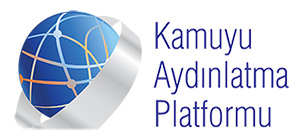 “Kamuyu Aydınlatma Platformu”, “Mevzuat uyarınca kamuya açıklanması gerekli olan bilgilerin elektronik imzalı olarak iletildiği ve kamuya duyurulduğu elektronik sistem” olarak tanımlanmıştır [SerPK m. 3/1(k)]. 

SerPK’nın m. 128/1(ğ) bendinde,
		“Kamuyu Aydınlatma Platformunun işletim ve çalışma esasları ile bu Kanun kapsamında Kurula yapılacak bildirim ve başvuruların usul ve esaslarını belirlemek” Sermaye Piyasası Kurulu’nun yetkileri arasında sayılmıştır.
Arş. Gör. Gökhan AYDOĞAN
6
Yeni Bir Hukuki Kavram Olarak “İzahnamenin Geçerlilik Süresi”
İzahnamenin geçerlilik süresi
	MADDE 9 – 
		(1) İhraççı veya halka arz edenin, izahnamenin ilk yayımı tarihinden itibaren on iki ay boyunca gerçekleştireceği ihraçlar için, izahnamedeki ek ve değişikliklerin 6 ncı maddede belirtilen esaslar çerçevesinde onaylanması ve 7 nci maddeye uygun şekilde ilan edilmesi yeterlidir. Bu sürenin geçmesinden sonra yapılacak halka arzlarda izahnamenin tümünün onaylanması gereklidir.
Arş. Gör. Gökhan AYDOĞAN
7
Başvuruların Sonuçlandırılması
Mülga SerPK m. 5/4 : “Başvurular en çok otuz gün içinde sonuçlandırılır. Eksikliklerin tamamlanması için verilen süreler hesaba katılmaz.”
---------------------------------------------------------------
	Yeni SerPK m. 6/3 : İzahnamenin onaylanmasına ilişkin başvuruda sunulan bilgi ve belgelerin eksik olması veya ek bilgi ve belgeye ihtiyaç duyulması hâlinde, başvuru tarihinden itibaren on iş günü içinde başvuru sahibi bilgilendirilerek, eksikliklerin Kurulca belirlenecek süre içinde giderilmesi istenir. Bu takdirde, ikinci fıkrada öngörülen süreler, söz konusu eksik veya ek bilgi ve belgelerin Kurula sunulduğu tarihten itibaren işlemeye başlar.
Arş. Gör. Gökhan AYDOĞAN
8
Mülga SerPK m. 6/1: “Sermaye piyasası araçlarının Kurul kaydına alınmasından sonra izahname ticaret siciline tescil ve ilan edilir. Halkın sermaye piyasası araçlarını satın almaya daveti sirküler ile yapılır. Yayımlanacak sirküler ve ilanların esasları Kurul tarafından belirlenir.
--------------------------------------------------------------------
	6362 sayılı Yeni SerPK: 
	İzahnamenin yayımlanması, ilan ve reklamlar
	MADDE 7 – (1) İzahname onaylandıktan sonra Kurulca belirlenecek esaslar çerçevesinde yayımlanır, ayrıca ticaret siciline tescil ve Türkiye Ticaret Sicili Gazetesi’nde ilan edilmez. Ancak, izahnamenin nerede yayımlandığı hususu ticaret siciline tescil ve Türkiye Ticaret Sicili Gazetesi’nde ilan edilir.
		(2) İzahnamenin, onaylanmadan önce Kurulca belirlenecek esaslar çerçevesinde ilan edilmesi mümkündür.
		(3) İhraca ilişkin ilan, reklam ve açıklamalar izahname ile tutarlı olmalı, gerçeğe aykırı, abartılmış ve yanıltıcı bilgiler içermemelidir.
Arş. Gör. Gökhan AYDOĞAN
9
İzahnamedeki değişiklikler ve yeni hususların izahnameye eklenmesi
	MADDE 8 – (1) İzahname ile kamuya açıklanan bilgilerde, satışa başlamadan önce veya satış süresi içinde yatırımcıların yatırım kararını etkileyebilecek değişiklik veya yeni hususların ortaya çıkması hâlinde durum ihraççı veya halka arz eden tarafından en uygun haberleşme vasıtasıyla derhâl Kurula bildirilir.
		(2) Değişiklik gerektiren veya yeni hususların ortaya çıkması hâlinde, satış süreci durdurulabilir.
		(3) Değiştirilecek veya yeni eklenecek hususlar bildirim tarihinden itibaren yedi iş günü içinde 6 ncı maddede yer alan esaslar çerçevesinde onaylanır ve 7 nci maddede belirtilen şekilde yayımlanır.
		(4) Değişiklik veya yeni hususların yayımlanmasından önce sermaye piyasası araçlarını satın almak için talepte bulunmuş olan yatırımcılar, izahnamede yapılan ek ve değişikliklerin yayımlanmasından itibaren iki iş günü içinde taleplerini geri alma hakkına sahiptirler.
Arş. Gör. Gökhan AYDOĞAN
10
Kurulun yetkisi
	MADDE 5 – 
		(1) Kurul, ihraççının ve halka arz edilecek veya borsada işlem görecek sermaye piyasası araçlarının türü ve niteliğine göre, izahnamede bulunması gereken asgari bilgilere, garantöre ve garantinin niteliğine, izahnameyi oluşturan belgelere, izahnamenin şekline, kamuya duyurulmasına, yayımlanmasına, ilan ve reklamlara, izahnamede önceden yayımlanmış bilgilere atıfta bulunulmasına, satış şartlarına, onaylanan izahnamede değişiklik yapılmasına ve izahname hazırlama ve yayımlanmasından kısmen veya tamamen muafiyete ilişkin usul ve esasları belirler.


bkz. “İzahname ve İhraç Belgesi Tebliği (II-5.1)”
(RG. 22.06.2013, S. 28685)
Arş. Gör. Gökhan AYDOĞAN
11